Workout to do while at work
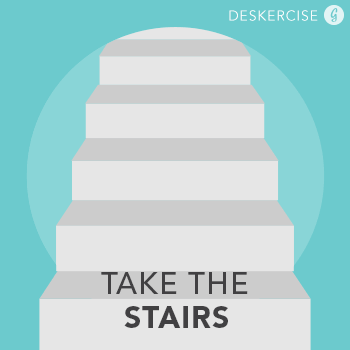 The Stair Master
Want to avoid elevator small talk in favor of elevating the heart rate? Take the stairs! Accelerate on the straight-aways and take two at a time every other flight for a real leg burn.
The Celebratory Split Squat Jumps
Win over a new client? Figure out how to un-jam the printer? Is it finally Friday?! Celebrate with the split squat jump. With feet hip-width apart, step the left leg back two feet and balance on the ball of the foot. Next, lower into a lunge, and then accelerate upwards in an explosion of celebration. While in the air, switch feet so that the left foot is planted firmly in front and the right leg is now behind. Repeat 10-12 times on each side.
The Slog, Then Jog
Instead of slogging away for hours nonstop, take a mini break for a stationary jog. Pop up from your chair (admire the butt imprint left behind!) and jog in place. Willing to huff and puff a little more? Pick up those knees! Continue for one minute, return to spreadsheets, and repeat.
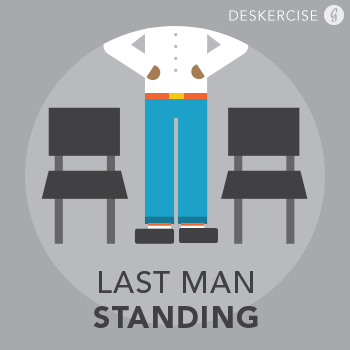 The Last Man Standing
Sure, standing around isn’t exactly traditional exercise, but research shows it’s got more than a leg up on sitting. After all, long periods of sitting are linked to increased risk for diabetes, obesity, and cardiovascular disease, whereas standing significantly increases your daily caloric expenditure   . Stand whenever you can, and consider roping in other coworkers to have standing meetings too
The Seated Leg Raiser
When pay raises are nowhere to be seen, consider the leg raise. (Bonus: they’re hardly noticeable underneath the desk!) While seated, straighten one or both legs and hold in place for five or more seconds. Then lower the leg(s) back to the ground without letting the feet touch the floor. Repeat (alternating legs if raising them separately) for 15 reps. Underwhelmed? Loop a purse or briefcase strap over the ankle for added weight, or for more of an abs workout, add a crunch.
The Grim Reamer
Scope out the office for a ream of paper, or a sealed package of printing paper. While seated, place the stack in between the knees and press legs inward, engaging the inner thighs. Continue squeezing the paper ream in place for 30-60 seconds while sorting through the morning’s flood of emails. (Now that’s multitasking!)
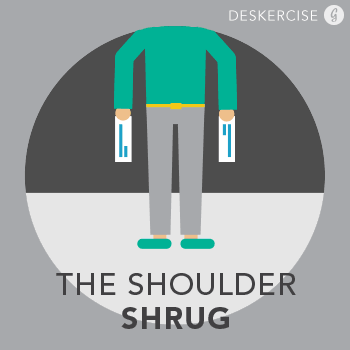 The Shoulder Shrug
Not recommended for board meetings (unless you’re really on the fence). Simply raise both shoulders up toward the ears, hold for 5 seconds, then relax. Repeat for 15 reps. Feeling unstoppable? Try advanced shoulder shrugs while standing and holding a paper ream in each hand.
The Desk Chair Swivel
Lucky enough to have a fun swivel chair? Use its twirl to your advantage with this oblique abs fix. Sitting upright and with the feet hovering over the floor, hold the edge of your desk with your fingers and thumb. Next, use the core to swivel the chair from side to side. Swish back and forth for 15 rounds
The Posture Perfecter
Perfect posture is a must for long days at the desk. Practice safe desk ergonomics by adjusting the chair height to make sure the feet, hips, and arms are at 90-degree angles to the floor. Engage the core to keep the back straight throughout the day. No slouching allowed!
The “Crunch Time” Crunch
The deadlines are looming, as are hopes for a six-pack by summer. (And maybe a six-pack of Corona, too.) While most jobs don’t condone in-office boozing, you can get the other six-pack with some seated isometric crunches. With both elbows on the thighs, try to curl the chest in towards the legs while resisting the movement with the arms. Hold for 10 seconds, release, and repeat times 10.
I recommended 30 minutes of cardio five times per week. It can help improve fitness levels and heart health . While these deskercises, or desk exercises for the cubicle-bound, won’t promise Olympic mile times or six-pack abs, they might just improve strength and burn a few extra calories to boot. They may not produce the same results as hitting the gym or going for a run, remember that when it comes to exercise, every little bit helps. 
Thank you.
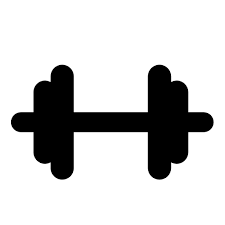